BME TTKEmelt MatematikaÉrettségifelkészítő 2022
VIII. Alkalom
Egybevágósági és hasonlósági transzformációk, szokszögek, térelemek
Magyar Boglárka
BME Matematika BSc
Tételek
15	Egybevágósági transzformációk, alakzatok egybevágósága. Szimmetria. Hasonlósági transzformációk. Hasonló síkidomok kerülete, területe, hasonló testek felszíne, térfogata. A hasonlóság alkalmazásai síkgeometriai tételek bizonyításában
16	Konvex sokszögek tulajdonságai. Szabályos sokszögek. Gráfok
21	Térelemek távolsága és szöge. Térbeli alakzatok. Felszín- és térfogatszámítás
15	Egybevágósági transzformációk, alakzatok egybevágósága.
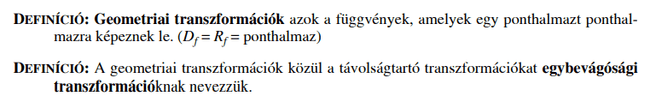 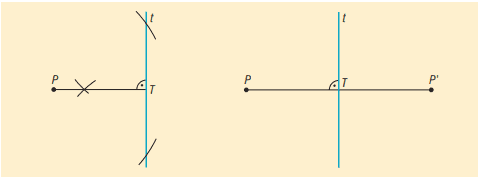 Tengelyes tükrözés
Középpontos tükrözés
Pont körüli forgatás
Eltolás
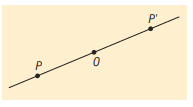 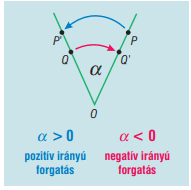 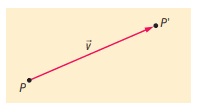 Alakzatok egybevágósága, szimmetria
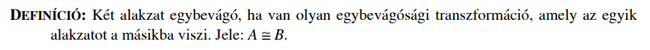 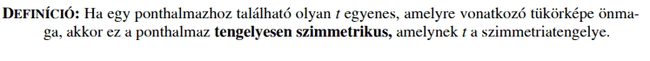 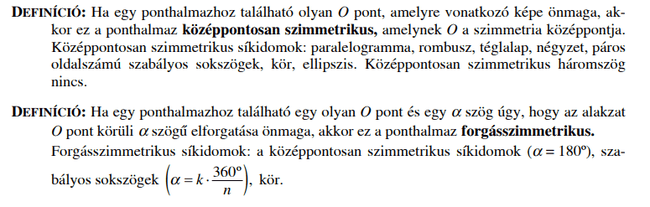 Hasonlósági transzformációk. Hasonló síkidomok kerülete, területe, hasonló testek felszíne, térfogata.
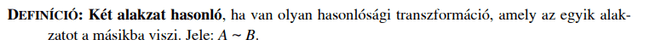 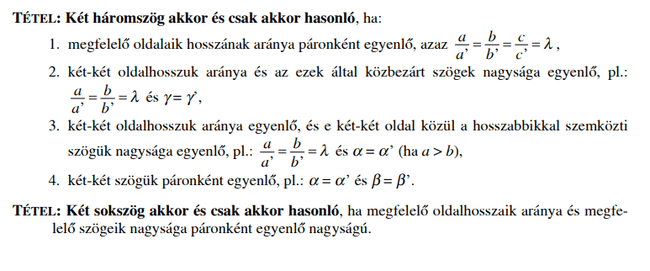 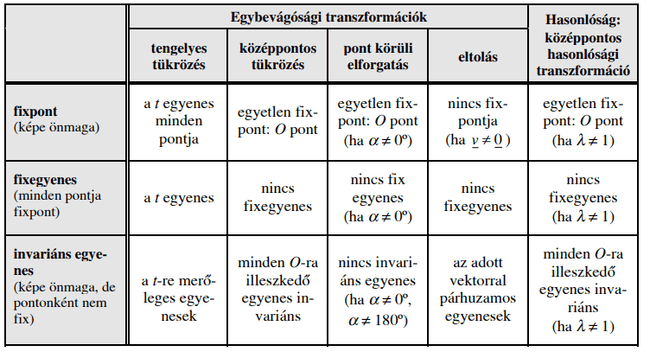 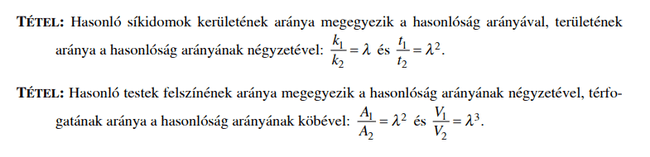 A hasonlóság alkalmazásai síkgeometriai tételek bizonyításában
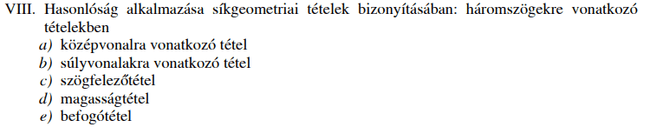 16	Konvex sokszögek tulajdonságai. Szabályos sokszögek. Gráfok
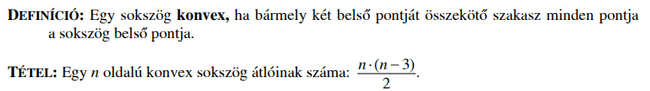 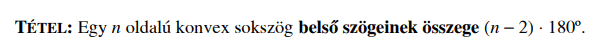 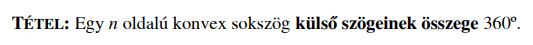 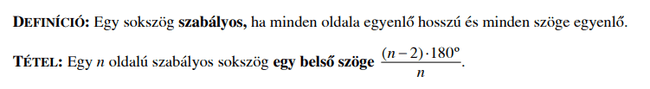 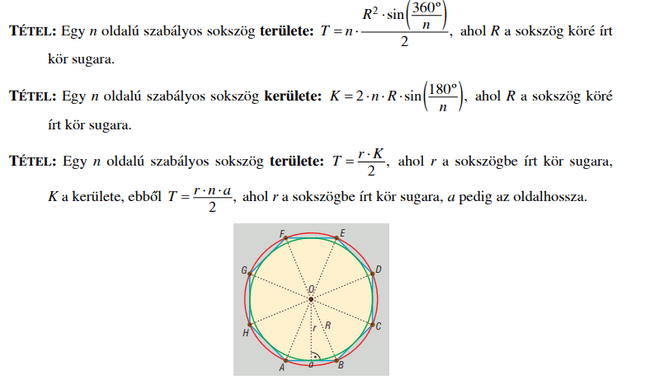 Gráfok
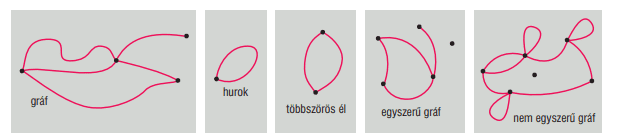 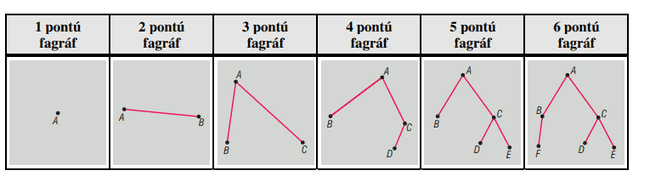 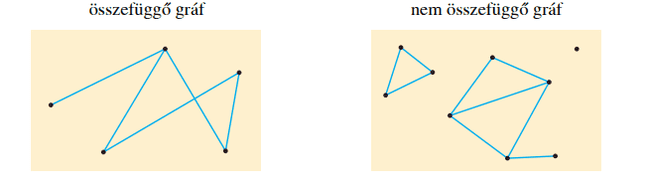 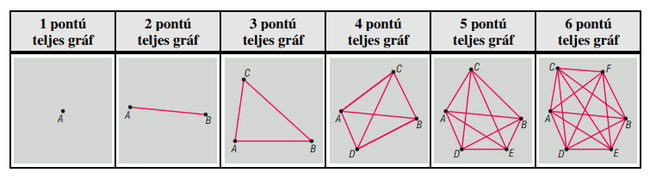 21	Térelemek távolsága és szöge. Térbeli alakzatok. Felszín- és térfogatszámítás (függvénytábla)
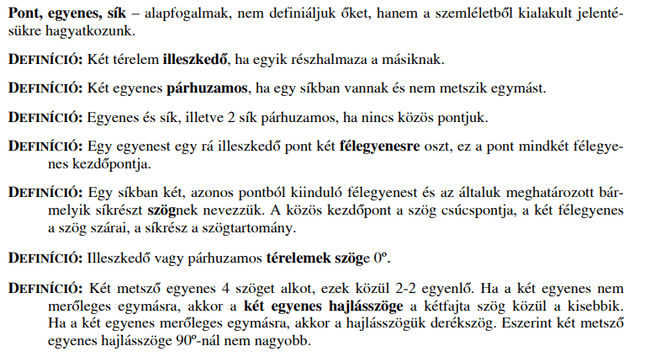 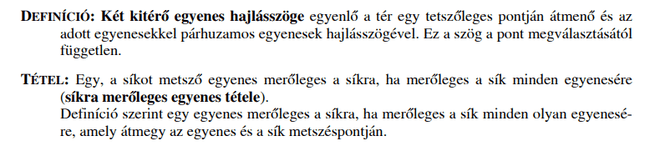 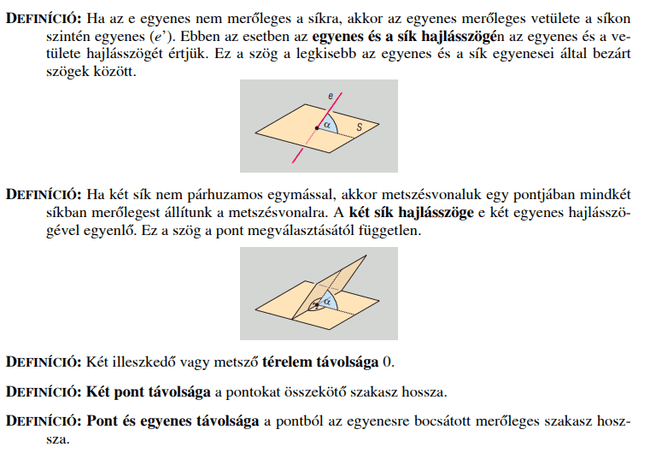 Szögek közti összefüggések
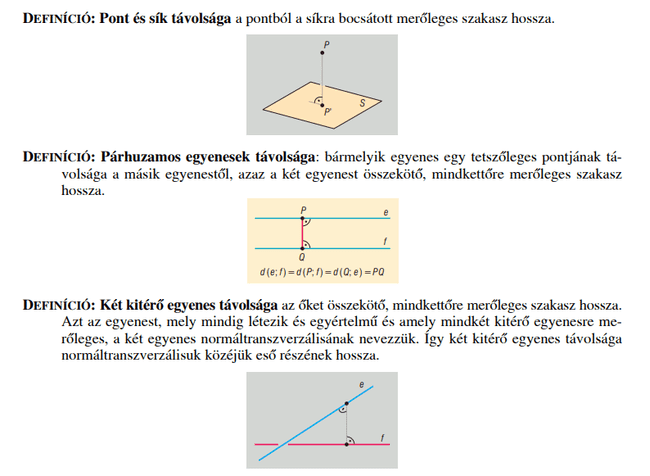 Oldalak és szögek közt
Szinusztétel, Koszinusztétel
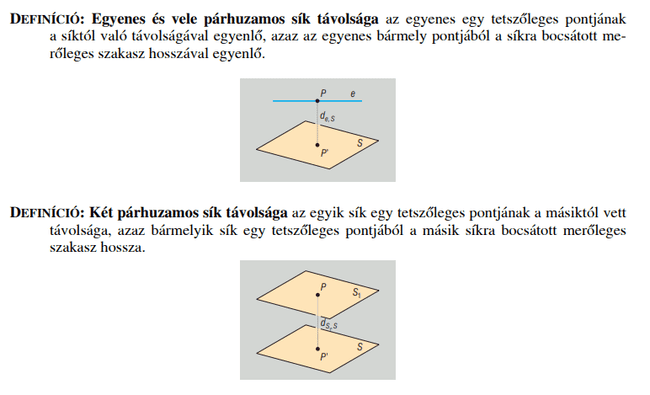